CRÉATIVITÉ ET LANGAGEExpression dramatique, poétique, atelier d’écriture et création d’une maison d’édition
Serge Herreman
Hélène Paumier
Ande Poggi
Présentation de la session et de la partie théâtre par serge Herreman
Les « Fondamentaux »  
Quand on parle du fondamental à l’école et plus généralement en éducation de quoi parle-t-on ? Que faut-il entendre par « fondamentaux » ? Si  l’on en croit le ministère, ils sont au nombre de trois + 1 : « lire, écrire, compter et vivre ensemble ». 
Ce triptyque ne renvoie nullement à l’école républicaine de Jules Ferry lequel s’est toujours prononcé contre cette idée en défendant les enseignements dits « accessoires » comme « les leçons de choses, l’enseignement du dessin, les notions d’histoire naturelle, les musées scolaires, la gymnastique, le travail manuel, le chant, la musique chorale » « Tous ces accessoires  sont à nos yeux, dit Jules Ferry, la chose principale […] » C’est dans les enseignements dits « accessoires » que réside selon lui la rupture entre « l’Ancien régime » et le « nouveau ».
Les fondamentaux (suite)
Les premiers gardiens du lire, écrire, compter sont à chercher du côté de la IIe République. Une première volonté d’Hyppolite Carnot d’ouvrir l’espace des fondamentaux, en 1848 :« Le programme de l’enseignement primaire doit s’élargir. Il renfermera dorénavant « tout ce qui est nécessaire au développement de l’homme et du citoyen tel que les conditions actuelles de la civilisation française permettent de le concevoir » se voit réduite à néant par son remplacement par le comte de Falloux au ministère de l’Instruction publique.
Les fondamentaux (suite)
Adolphe Thiers donne alors le ton : 
 « Lire, écrire, compter, voilà ce qu’il faut apprendre ; quant au reste, cela est superflu […]. Il faut restreindre cette extension démesurée de l’enseignement primaire. »
Bref, l’école du peuple ne s’encombrera pas de supplément d’âme… 
Le fondamental, selon nous réside dans les accessoires… qui sont tout sauf accessoires.
Ces accessoires concernent aussi bien la construction de la personnalité que l’accès à la culture. 
Le fondamental c’est, justement ce qui permet les fondements sur lesquels peuvent se construire les apprentissages, du lire écrire compter à tout le 
reste. 
Défendre cette idée du fondamental, c’est faire
le pari de l’éducabilité…pour tous
Problématique
une problématique ne se résume pas à une seule question. La problématique de notre intervention pourrait faire résonner/raisonner entre elles plusieurs interrogations :
		En quoi la créativité permet-elle de construire le sujet ? 
		En quoi certaines activités participent-elles à la 				construction de la personnalité, condition sine qua 			non des apprentissages ? 


On proposera des exemples des activités théâtrales et poétiques. Des activités en ateliers d’écriture ainsi qu’une expérience singulière de création de maison d’édition.
Les activités d’expression dramatique
D’abord, le silence et le regard
Les activités d’expression dramatique
Le théâtre a vu son nom apparaître dans les programmes de 1995 ; les enseignants ont vite reconnu en lui un lieu privilégié de l'interdisciplinarité, un moteur pour une pédagogie de projet…Qui contesterait sa capacité à mettre en situation les expressions orale et écrite ou la lecture à haute voix ? Mais il faut à mon avis commencer par le commencement.

Je pense que la pratique des activités dramatiques à l’école doit ouvrir la porte à « tout le reste » en passant par l'essentiel pour l'enfant :
 la prise de confiance en soi, la découverte de son énergie, la relation à l'autre et au groupe
[Speaker Notes: Mais  commençons par le commencement car il ne s'agit pas de faire du  « théâtre » le seul prétexte à fabriquer un nouveau thème d'enseignement, ni encore de le réduire au spectacle de fin d'année voyant des enfants s'efforcer de « réciter » devant un public compréhensif...
Commençons donc par défendre l'idée de la pratique des activités dramatiques à l'école en affirmant d'emblée qu'elles ouvrent la porte à « tout le reste » en passant par l'essentiel pour l'enfant : la prise de confiance en soi, la découverte de son énergie, la relation à l'autre et au groupe, d’abord sur un mode non verbal. 
Je m’arrêterai ainsi quelques instants sur l’importance du travail sur le regard.
C'est le sens des exercices inspirés tout aussi bien par le théâtre du Soleil et du Campagnol que par les Cemea (Centres d'Entraînement aux Méthodes d'Éducation Active). Les thèmes abordés concernent aussi bien l’appropriation de l’espace, les capacités de concentration que le geste et l’expression du corps, individuellement et en groupe.]
… et d’abord sur un mode non verbal
Permettre aux enfants de découvrir leur pouvoir de communication à travers le geste, le regard, le déplacement du corps, c’est les aider à trouver leur place dans un groupe, dans leur relation aux autres. C’est ainsi leur offrir l'espace de la création et le pouvoir de l’expression créatrice de la parole et de l’écrit.
Je pense donc qu’il est indispensable de faire pratiquer des exercices qui vont dans le sens que j’ai donné, inspirés tout aussi bien par le théâtre du Soleil et du Campagnol que par les Cemea (Centres d'Entraînement aux Méthodes d'Éducation Active). Les thèmes abordés concernent aussi bien l’appropriation de l’espace, les capacités de concentration que le geste et l’expression du corps, individuellement et en groupe.
Avoir pratiqué soi-même … Le théâtre
Il est selon moi indispensable de faire pratiquer ces exercices tout au long de la scolarité.
Et pour les faire pratiquer, il faut les avoir pratiqué soi-même.
D’où le caractère indispensable d’une formation  initiale et continue dignes de ce nom (qui s’intéresse aux… accessoires…)
Le théâtre, l’oral, l’écrit
Bien sûr, le théâtre et les activités d’expression dramatique  permettent un travail à l’oral, un travail sur la voix, un travail motivé de lecture à voix haute, un travail sur le jeu dramatique. 
Bien sûr, le travail à l’écrit peut recouvrir l’écriture de scènes avec les enfants. Travail intéressant qui peut passer par un aller retour entre écrire et tester sur scène : « ça marche ou pas ? ».Travail de réécriture en acceptant que l’enseignant devra au final mettre la main à la pâte.
Théâtre, projet et culture
Les programmes de 2016 en précisent bien les enjeux.
Le théâtre dans les Programmes
Le théâtre se situe à la fois dans les domaines de la littérature et de l’éducation artistique. 

« La pratique du théâtre est caractérisée par une approche concrète, le contact avec des professionnels et une démarche de projet s'appuyant sur des dispositifs comme les classes à projet artistique et culturel ou les ateliers artistiques. Elle peut aboutir à des temps forts manifestant les acquis des élèves devant un public ».

La pratique du théâtre repose souvent sur une collaboration entre les enseignants et des artistes et des professionnels de la culture (comédien, metteur en scène, scénographe, régisseur lumière, etc.). 
Elle peut prendre appui sur des projets menés en partenariat avec des structures culturelles et des associations.
Les objectifs
Acquérir la maîtrise de la langue aux différents cycles
S'exprimer clairement à l'oral en utilisant un vocabulaire approprié
Produire de l'écrit et utiliser l’outil informatique
Développer la mémoire
Enrichir la culture de l’élève 
 Aider les élèves à besoins particuliers 
Instaurer un vrai dialogue avec les parents
Développer la confiance en soi
Devenir spectateur
[Speaker Notes: Acquérir la maîtrise de la langue aux différents cycles et dans la cohérence des exigences du socle commun (Primaire)
 
S'exprimer clairement à l'oral en utilisant un vocabulaire approprié 
Faire prendre conscience que certains textes sont faits pour être joués
Installer un rapport vivant à la langue (Lire du théâtre, s’entrainer à improviser)
Prendre part à un dialogue, prendre la parole devant les autres, écouter autrui, formuler et justifier un point de vue 
Faciliter la découverte de valeurs de sociabilité et de respect de l'autre
Produire de l'écrit et utiliser l’outil informatique (Ordinateur B2i) 
S'exprimer à l'écrit dans un vocabulaire approprié et précis et rédiger un texte
 
Développer la mémoire (Dire de mémoire quelques textes en interaction avec l’Autre) 
 
Un point essentiel :
enrichir la culture de l’élève 
- Permettre à l'élève de se constituer un patrimoine culturel (parcours culturel de l’élève)
- Pratiquer les arts et avoir des repères en histoire des arts
- Percevoir les enjeux de la dramaturgie et de la création théâtrale
- Appréhender l'espace scénique (Avoir des repères relevant du temps et de l'espace)
- Permettre un travail sur les textes fondateurs, en conformité avec les programmes d'enseignement (CF : Listes de référence Cycles2, 3 et 4)
- Développer la créativité et l'imaginaire des élèves 
- Passer d’un genre à l’autre (Du conte au théâtre)
 
Aider les élèves à besoins particuliers (Repérer et prendre en charge les élèves en difficulté pour les accompagner dans leur scolarité à travers un véritable projet de classe) 
 
Instaurer un vrai dialogue avec les parents (Relations famille) 
 
Développer la confiance en soi (Atelier Théâtre et jeu dramatique)
Apprendre à se mettre en jeu, à s'affirmer en public 
 
Devenir spectateur
Soutenir une écoute prolongée
Prendre conscience des effets de la mise en voix, de la mise en scène]
Les activités : de la Maternelle au Lycée …
Passer du texte au jeu 
Lire de nombreuses pièces de théâtre adaptées à l’âge des élèves 
Rechercher des scènes écrites (courtes) et les interpréter 
Rechercher dans un texte théâtral les indications de forme et de contenu
[Speaker Notes: Rechercher dans un texte théâtral les indications :
De forme : qui permettent de repérer les dialogues, la distribution des personnages, les déplacements, les entrées, les sorties, les didascalies (jeux de scène lieux, descriptions des personnages… indiquées en italique avec guillemets, tirets…)
De contenu : les interactions entre les personnages, le propos, le message, les conflits.
Ces indications définissent la spécificité du genre théâtral.]
… Les activités : de la Maternelle au Lycée
- Utiliser des vidéos de représentations théâtrales (Extraits). 
- Montrer que la mise en scène influe sur la représentation et l'interprétation d'un texte.
- Rechercher les différents types ou styles d'œuvres théâtrales : opéra, marionnettes, théâtre de rue, Commedia dell'Arte, théâtre d'ombre, théâtre d'objet…
- Rechercher les contextes historiques spécifiques dans lesquels certains auteurs ont inscrit leurs pièces (Cycle 3).
Lire à plusieurs voix
- Travailler le point de vue (Se mettre dans la peau des personnages)
Des exemples
Au cycle 1 : La théâtralisation d’un conte : Le petit chaperon rouge

Au cycle 2 : Des saynètes courtes à jouer : L’accent grave (Jacques  Prévert) ;  Les farces pour écoliers de Pierre Gripari

Au cycle 3 : La Comédie des Ogres (Fred Bernard, François Roca)   ; Mange-moi (Nathalie Papin) ; Le petit Chaperon Rouge (Joël Pommerat) ; La sortie au théâtre et autres textes (Karl Valentin) ; L’Ogrelet (Suzanne Lebeau)

Au cycle 4 et plus : les grands classiques du théâtre (Molière, J. Racine, P. Corneille, J. Anouilh, E. Rostand, W. Shakespeare, S. Beckett, …
Pour clore cette partie,  la lecture d’une saynète : L’accent grave de Jacques Prévert … à deux voix
Les activités poétiques :l’exemple de l’écriture poétique sous contraintes oulipiennes par Ande Poggi
Qu’est-ce que la Poésie ?

La poésie est un genre littéraire associé à la versification et soumis à des règles prosodiques particulières, variables selon les cultures et les époques, mais tendant toujours à mettre en valeur le rythme, l'harmonie et les images.
Quelques définitions …
La poésie est un monde enfermé dans un homme. (Victor Hugo)
La poésie, ça sert à voir avec les oreilles. (Jean-Pierre Depétris)
La poésie, c'est de savoir dire qu'il pleut quand il fait beau et qu'il fait beau quand il pleut. (Raymond Queneau)
La poésie, c'est le langage dans le langage. (Paul Valéry)
La poésie est cette musique que tout homme porte en soi. (William Shakespeare)
La poésie est la rencontre de deux mots que personne n'aurait pu imaginer ensemble. (Federico Garcia Lorca)
Pourquoi la Poésie en classe ?
La poésie permet à l’élève de nourrir et de développer son imagination, ce qui est essentiel pour la construction de sa personnalité, c’est une ouverture au monde et aux autres.

Au contact des poèmes, de l’agencement particulier des mots, le langage de l’élève s’enrichit de la découverte de nouvelles structures linguistiques. Par le biais de la poésie, il découvre les possibilités (orales et écrites) de sa langue.
[Speaker Notes: Fréquenter les poèmes permet à l’élève d’acquérir des intonations, le rythme et développer sa diction, dont la maîtrise est primordiale dans la langue orale.]
Des pratiques disparates concernant la poésie
- Un apprentissage par cœur (La récitation) 
- Une mise en voix du poème (enseignant et élèves) 
- Une « Lecture offerte » de poèmes (poèmes du jour) 
- Une analyse de la structure d’un ou plusieurs poèmes 
- Une mise en résonnances de plusieurs poèmes entre eux (thématiques, d’auteurs, formels) 
- Une écriture d’un poème à partir d’un poème présenté 
- Une écriture d’un poème à partir d’une ou plusieurs contraintes 
- Des projets de classe ou d’établissement autour de l’écriture poétique : carnet culturel ou carnet d’écrivain, concours du Printemps des Poètes …
Faire écrire des poèmes, c’est :
Permettre aux élèves de comprendre ce qu’est la poésie.
Cela peut être un des remèdes possibles aux situations d’échec scolaire et peut permettre aux élèves de devenir auteur et poète. 



Mais pourquoi « sous contrainte oulipienne » ? 
Et qu’est-ce que l’OuLiPo ?
[Speaker Notes: Cette activité s’accompagne bien évidemment  :
d’activités de lecture de textes littéraires et de poèmes (écoute)
d’activités orales (récitations, mises en voix, discussions, débats interprétatifs et argumentatifs)
d’un réel travail des écrits intermédiaires (exercices, brouillons) 
d’une mise en valeur des écrits poétiques définitifs (cahier d’écrivain, cahier de littérature, cahier culturel des Arts, carnet de lecteur … ).]
L’OuLiPo
L'Ouvroir de littérature potentielle (OuLiPo) est un groupe international de littéraires et de mathématiciens se définissant comme (RQ) : « des rats qui construisent eux-mêmes le labyrinthe dont ils se proposent de sortir ».

L’OuLiPo s’adonnent à une exploration méthodique des potentialités de la langue, pour la sortir de son fonctionnement routinier.




« Au fond, je me donne des règles pour être totalement libre » (GP)
[Speaker Notes: Membres de l’OuLiPo les plus connus : FLL, IC, RQ, GP, JJ, MB, JR, PF, HLT, OS, FF, IM
La contrainte est définie comme une « obligation librement choisie ». 

Il ne s'agit donc pas d'une gêne, pas d'une restriction non
consentie, pas d'un empêchement. Ce qu'il faut souligner, c’est
que la contrainte libère l'imagination (Régine Detambel)]
Ecrire sous contraintes oulipiennes
La contrainte d’écriture permet à l’écrivain débutant, de pratiquer l’écriture par l’intermédiaire du jeu et de la règle et évite l’angoisse de la page blanche. 

Elle permet à l’élève d’écrire alors même qu’il pense n’avoir rien à dire.

Pour les enseignants, pratiquer avant l’élève l’activité d’écriture permet de comprendre ce qui se joue dans l’écriture proposée, d’anticiper les difficultés, de gérer l’activité au plus près des élèves que l’on a.
Ecrire et comprendre le fonctionnement de la langue
« Savoir manipuler la langue c’est en connaître les règles certes, mais c’est aussi et surtout savoir s’en servir ». 

Il est donc utile de faire comprendre à l’élève à quoi sert d’apprendre les règles mais aussi de les lui faire manipuler au travers d’exercices ludiques et d’écrits personnels. 

D. Bucheton, J.C Chabanne, Ecrire en ZEP, un autre regard sur les écrits des élèves, Delagrave, 2002
Des ateliers d’écriture poétique pourquoi ?
Parce que : 

L’enseignant peut proposer des écritures courtes, nombreuses et variées
l’élève a un résultat rapidement visible 
cela donne du sens à l’apprentissage
cela permet aux élèves de réinvestir des connaissances acquises
- cela permet aux élèves d’aller vers une univers poétique souvent méconnu
Quelques exemples de contraintes (poétiques)
- Le centon  (C’est rédiger un texte en empruntant des vers tirés d’œuvres pré-existantes)
Le texte à démarreur dont l’exemple le plus connu est le : Je me souviens  de GP (480 « Je me souviens »)
Le Logo-Rallye c’est écrire un texte ou poème assez court mais cohérent utilisant des mots contraints (10-15)
Le Tautogramme consiste à rédiger un texte ou poème dans lequel tous les mots commencent par la même lettre (S, T, D, L, M)
Le monovocalisme qui consiste à rédiger un texte ou un poème en utilisant une seule voyelle. Ex : Les Revenentes, (GP)
Le poème : Boule de neige (1 lettre, 2, 3, …10, 9, 8, 7, … 1)
La morale élémentaire qui est une Forme fixe inventée par RQ.
[Speaker Notes: 1 Je me souviens des dîners à la grande table de la boulangerie. Soupe au lait l'hiver, soupe au vin l'été.
2 Je me souviens des bananes coupées en trois. Nous étions trois.
3 Je me souviens des jeux à l'élastique à l'école.

Monovocalisme : Bubu l’Urubu de Jacques Roubaud :
Un burg d’Ulm Sur un mur nu, dur (du stuc) d’un brun urubu un club fut vu, plus d’un pull, un tub (nuls) ; un fût. Sûr ? Hum hum. Du brut ? un cru? Du fût, mu, chu du mur dur, un rû crût, un flux sûr, un jus dru, mûr: du rhum. Nul uru vu, nul Turc, nul Ubu. Chut! Sus ! Bubu l’urubu but. Turlututu!]
La morale élémentaire
La lipolepse  (ou Morale Élémentaire) :
 
A   B   C D
E   F   GH
- (5 ou 6 vers de 5 syllabes au plus)

I   J   K
L
 
Les lettres désignent un bi-mot (substantif + adjectif)
Morale élémentaire 
 
Songe creux              Songe pâle             Songerie Blême
                                    Singerie vide

Rêve creux                Rêverie lente         Rêvasserie crème
                                    Rivière coulante

Cauchemar épais    Insomnie étanche  Moutons calculants
                                   Nuit épidermique
 
                                   Si le nuage a cru
                                   Couvrir tout le ciel
                                   Il s’est bien trompé :
                                   Désespoir cruel
                            	 du nuage pensant
                                   couvrir tout le ciel
                                   avec son pastel
 
Rêverie éteinte       Songe trié              Sommeil perforé
                                   Nuit épidermique
 
                                                             Raymond Queneau
[Speaker Notes: Les lettres désignent un bimot (substantif + adjectif épithète). Les vers « pentasyllabiques au plus », c’est-à-dire ne dépassant pas 5 syllabes, forment une sorte de ritournelle. Enfin, les bimots finaux reprennent lsouvent es premiers avec des variations.]
D’autres contraintes d’écriture …
- Le S + 7 : La cigale et la fourmi devient La cimaise et la fraction (RQ) 
- À partir des notes de chevet de Sei Shonagon la création de listes : « choses qui font battre mon cœur », « choses qui me font rire » …
La Transduction (paronymique / antonymique d’un poème. Ex : Le Dormeur du Val (A. Rimbaud) devient La veilleuse du mont)
Le lipogramme (Ex : La disparition de G. Perec, sans la lettre « e »)
99 raisons de choisir … Pour reprendre la forme inventée par F. Forté), poème-liste énumératif.
Le poème « Bristols »
[Speaker Notes: - Et Des exercices de style (RQ). Exercices de Style est paru en 1947 et raconte 99 fois la même histoire, de 99 façons différentes. Ces exercices de style sont tout à fait transposables en poésie.]
Pour finir : la lecture d’un extrait de Bristols de Frédéric Forté…  à trois voixVoir : https://www.youtube.com/watch?v=bkuOJF-QALQ
Les ateliers d’écriture au Lycée et la Maison d’Édition… « Pour une école qui rende plus heureux »Présentation d’Hélène Paumier
Palanquée
Parmi tous les projets du LP2I, une attention particulière est portée aux élèves décrocheurs (12 élèves) avec l’atelier d’écriture Palanquée, qu’elle a conçu avec un enseignant de mathématiques. « Le principe est d’aller de l’extime vers l’intime au fil des semaines. » Au départ, les lycéens sont invités à décrire leur trousse ou à faire leur portrait à partir de recherches sur Internet, puis ils sont amenés à décrire des lieux imaginaires ou réels où ils ont dormi, à raconter un ancien souvenir, à répondre à un questionnaire à la Sophie Calle, et enfin à composer un texte dont le premier paragraphe commence par « Je suis » et le deuxième par « je rêve de ». L’atelier se clôture par une lecture d’un texte personnel ou particulièrement aimé, devant un public choisi.
Turfu … Les éditions
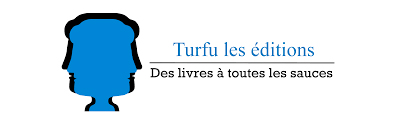 Un projet né d’un module interdisciplinaire en seconde et qui s’est poursuivi en atelier complémentaire jusqu’à devenir emblématique et médiatique. Il y a trois ans, elle a souhaité, avec un enseignant en sciences économiques et sociales, faire travailler des élèves de seconde sur l’édition. Avec l’étude de correspondance entre auteurs et éditeurs, des modalités économiques, du rôle social au travers des éditions indépendantes ou de résistance, les élèves ont découvert un monde qu’ils ignoraient. Ils se sont passionnés à un point tel qu’au bout de trois séances, l’idée a germé de créer les « Turfu les éditions ». À la fin de l’année, une junior association est donc née pour poursuivre le projet dans le cadre des ateliers complémentaires. Cette Maison d’édition existe bel et bien et publie des ouvrages.
Ecriture collective de « BRISTOLs »
Nous vous proposons d’écrire un « BRISTOLs » collectif et poétique à partir du thème :

« Bristols d’estomacs creux » 
puisque vos estomacs doivent être creux !

Un rappel pour l’écriture de bristols : des mots, groupes de mots (5/6 maximum), des verbes à l’infinitif ou conjugués au présent, des adverbes, des adjectifs, … et le thème : Bristols d’estomacs creux ou des « synonymes ») repris plusieurs fois.

Plus votre écrit est court, plus l’ensemble sera … cohérent !
Lecture ensuite des Bristols !
Merci de votre participation !